Sonographic Location of Cerclage Stitch – Does it Matter? 
B. Petrikovsky, M.D., PhD*, M. Terrani, M.D.**, F. Gonzalez, M.D.**, A. Dillon, BS RDMS**
Fetal Research Fund*, Ocean Perinatology**, Wyckoff Heights Medical Center*
P14.06
Introduction:
The efficacy of cerclage to treat cervical incompetence had been a subject of controversy. The majority of studies fail to address the importance of the location of cerclage placement for pregnancy outcomes. The goal of the study is to report clinical outcomes of cervical cerclages in patients with various locations of the stitch placement.
Timing of delivery *(mean ± SD) in patients with cerclage placed in different parts of the cervix.
*Patients who miscarried prior to 24 weeks of gestation were excluded.
Materials and methods:
Sixty-seven consecutive images of the cervix performed within two weeks of cerclage placements were extracted from sonographic database collected between January 2012 and October 2015. McDonald technique of cervical cerclage was used in all cases.
The location of cerclage was divided into three categories: within the vicinity of the internal os (group I), in the middle portion of the cervix (group II), and in the vicinity of the external os or lower third of the cervix (group III). Gestational age at delivery was analyzed in all three groups. The cerclage placement site was identified by echogenic appearances of the stitch on sagittal and transverse images of the cervix. Statistical evaluation was made using SPSS for Windows V 15.0 (SPSS Inc., USA). Data were shown as frequency (percentage) or mean ± standard deviation.
Conclusions:
It appears that location of the cerclage placement plays an important role in prolongation of pregnancies and should be taken into consideration in future studies.
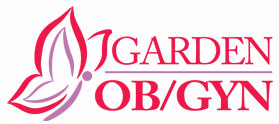